Osnovne baze podataka1. dio
Matija Varga, mag. inf. univ. spec. oec.
Sadržaj
Uvod u baze podataka
Što je baza podataka?
Za što se koristi i tko koristi bazu podataka
Modeli podataka
Otvaranje postojeće i kreiranje nove baze podataka u MS Accessu upoznavanje s izgledom programa MS Access
Što je baza podataka?
Skup međusobno povezanih podataka.
Baza podataka je skup međusobno povezanih podataka pohranjenih na vanjskoj memoriji te istovremeno dostupnih korisnicima i aplikacijama.
Baze podataka se nalaze u digitalnom obliku u računalu.
SQL - komercijalni upitni jezik za rad s relacijskom bazom podataka.
Što je baza podataka?
Baza podataka je skup povezanih podataka, spremljenih bez zalihosti, namijenjeni radu jedne ili više aplikacija.
Baza podataka je skup tablica.
Osobine baza podataka
- baza podataka je skup tablica.
- jedna tablica = jedna relacija.
- definicija relacije = relacijska shema (naziv relacije, popis atributa).
- definicija baze = relacijska shema baze podataka.
Što je baza podataka?
Podaci neke baze podataka pohranjeni su na računalu kao datoteke. 
Relacija koja je dio baze podataka ima osobine:
ne postoji dva jednaka retka,
ne postoji dva jednaka stupca,
redoslijed stupca nije bitan,
redoslijed retka nije bitan.
Što je baza podataka?
Baza podataka je skup operativnih i integriranih podataka obrađivanih u jednoj organizaciji.
Baza podataka može biti memorirana na medijima koji nisu u računalu, npr. na papiru.
Danas je sve manje baza podataka koje sadrže tekstne podatke, no sve ih je više s netekstnim podacima.
Što je baza podataka?
Ovisno o vrsti i namjeni podataka u bazi podataka razlikujemo: 

Baze formatiranih podataka
Baze neformatiranih podataka
Baze znanja
Što je baza podataka?
Pitanja za ponavljanje
Što je baza podataka?
Navedi svojstva baze podataka.
Što označava SQL? 
Navedi osobine baze podataka.
U kojem obliku mogu biti podaci pohranjeni u bazi?
Gdje može biti memorirana baza podataka?
Za što se koristi i tko koristi bazu podataka?
Direktne datoteke su pohranjene na računalu.
Po čemu se razlikuje baza podataka od same direktne datoteke?
Od same baze podataka i nemamo puno više koristi nego što imamo od direktne datoteke.
DBMS ili SUBP
Database Management System
Sustav za upravljanje bazom podataka
Za što se koristi i tko koristi bazu podataka?
1. Slikovni prikaz SUBP-a
Za što se koristi i tko koristi bazu podataka?
SUBP je zapravo poslužitelj koji se nalazi između baze podataka i njezinih korisnika. 
SUBP obavlja sve operacije nad bazom podataka.
Komercijalni i besplatni SUBP-ovi su:
MySQL, 
PostgreSQL, 
Microsoft Access, 
SQL Server, 
Oracle itd.
Za što se koristi i tko koristi bazu podataka?
SUBP: 
dohvaća podatke iz baze podataka,
zadužen je za njihovo dodavanje,
mijenjanje,
brisanje,
čuvanje sigurnosnih kopija,
čuvanje integriteta baze podataka, 
provjeru identiteta korisnika koji pristupa bazi podataka,
pazi na istovremeni pristup bazi podataka od strane više korisnika.
Za što se koristi i tko koristi bazu podataka?
Tko sve danas koristi bazu podataka u Microsoft Access-u?
male i srednje tvrtke, 
videoteke, 
knjižnice, 
pekarne, 
trgovine, 
skladišta, 
liječničke ordinacije, 
znanstvene organizacije, 
te ostali manji subjekti u poslovnom svijetu.
Za što se koristi i tko koristi bazu podataka?
Tko sve danas koristi bazu podataka na SQL serveru?
banke, 
državna uprava, 
zrakoplovne kompanije, 
klinički bolnički centri.
Za što se koristi i tko koristi bazu podataka?
Tko sve danas koristi ORACLE: 
vlastiti dom,
za organizaciju audio i video kolekcije,
za organizaciju kućne biblioteke,
za vođenje troškova obitelji,
za vođenje popisa prijatelja i obitelji itd.
Modeli podataka
Što je model?
model je apstrakcija odnosno pojednostavljena reprezentacija stvarnog sustava.
Kada se govori o modelu podataka potrebno je raspoznati što su entiteti a što atributi.
Entitet se može definirati kao objekt, pojava ili događaj.
Primjeri entiteta: 
učenik, auto, seminar, cvijet, film, knjiga.
Modeli podataka
Entitet je objekt u realnom svijetu o kojem u bazi podataka čuvamo podatke. Entiteti se u relacijskom modelu prikazuju relacijama.
Entitet predstavlja kolekciju pojava ili instanci kojima u bazi podataka pohranjujemo ista svojstva.
Modeli podataka
Svaki entitet ima svoja svojstva i karakteristike koje ga jednoznačno opisuju. Ta svojstva se nazivaju atributi. 
Atribut je nosilac određenog svojstva entiteta.
Atribut je dvojka sastavljena od naziva atributa i domene atributa.
Domena atributa je skup vrijednosti iz kojeg instance entiteta mogu poprimati vrijednosti za atribut kojem domena pripada.
Modeli podataka
Domena atributa je skup vrijednosti iz kojeg instance entiteta mogu poprimati vrijednosti za atribut kojem domena pripada.
Primjer
za entitet „auto“ možemo navesti neke atribute (svojstva) koji ga opisuju: 
model, 
tip, 
boja, 
motor, 
konjske snage,
kubikaža itd.
Modeli podataka
U bazama podataka za svaki entitet stvaramo tablicu ili relaciju. 
Jedan podatak je skup atributa koji ga opisuju.
Primjer: 
entitet „auto“ sastoji se od nekoliko atributa kao što smo prije objasnili, a svi atributi skupa opisuju jedan podatak: 
model: Hyundai, tip: i30, 
boja: bijela, 
motor: dizel, 
konjske snage: 90, 
kubikaža: 1600 itd.
Modeli podataka
Model podataka je skup pravila koja određuju kako može izgledati logička struktura baze.
Vrste modela podataka:
Hijerarhijski model
Mrežni model
ER-a model
Relacijski model
Polustrukturirani model
Smantički model
Geoprostorni model
Modeli podataka
ER-a model 1.
Potrebno je nacrtati ER-a model na temelju slike dolje
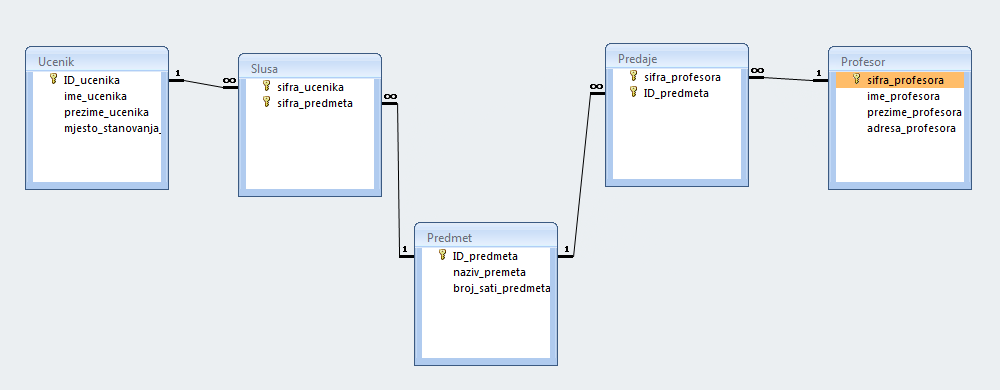 Modeli podataka
ER-a model 2.
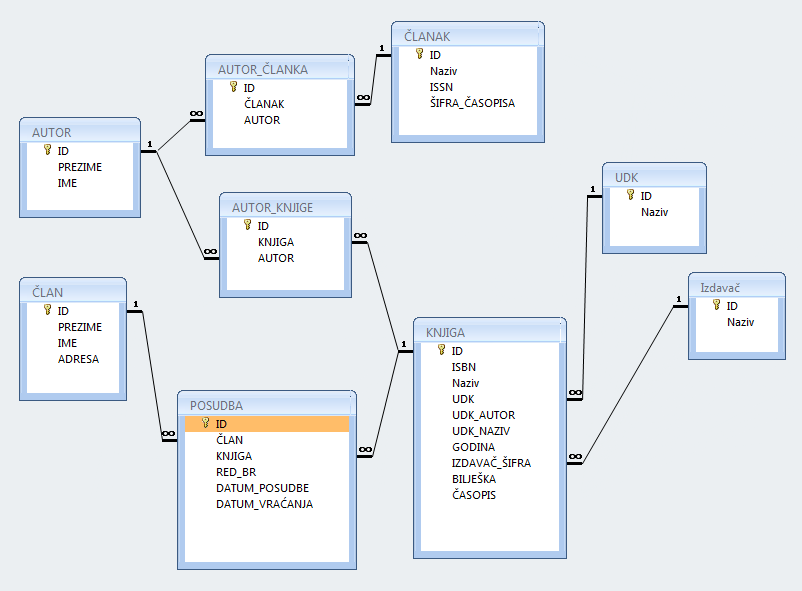 Modeli podataka
ER-a model 3.
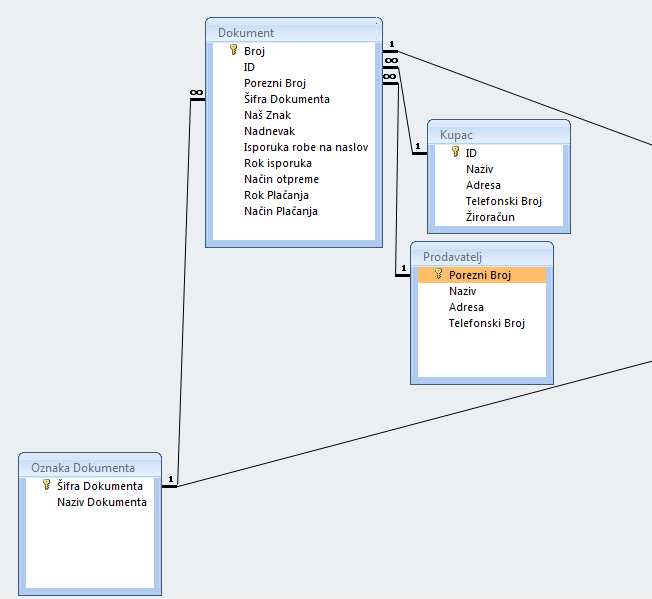 Kreiranje baze podataka u MS Accessu 2010
Microsoft Access je program koji je dio uredskog paketa Microsoft Office. 
Ekstenzija za datoteku napravljenu u starijim verzijama MS Accessa je .mdb (engl. Microsoft Data Base).
u MS Accessu 2010  to promijenjeno u .accdb. Microsoft Access je zasnovan na relacijskom modelu što znači da podatke sprema u tablice.
Kreiranje baze podataka u MS Accessu 2010
Praktični dio
MS Access se pokreće na isti način kako se pokreću i ostale aplikacije iz MS Office-a. 

Klik na gumb Start      Svi Programi  Microsoft Office  Microsoft Office Access 2007 (gumb Start  All Programs  Microsoft Office  Microsoft Office Access 2007)
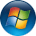 Kreiranje baze podataka u MS Accessu 2010
Dvoklik na ikonu Accessa       koja se nalazi na radnoj površini.
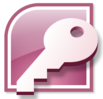 Kreiranje baze podataka u MS Accessu 2010
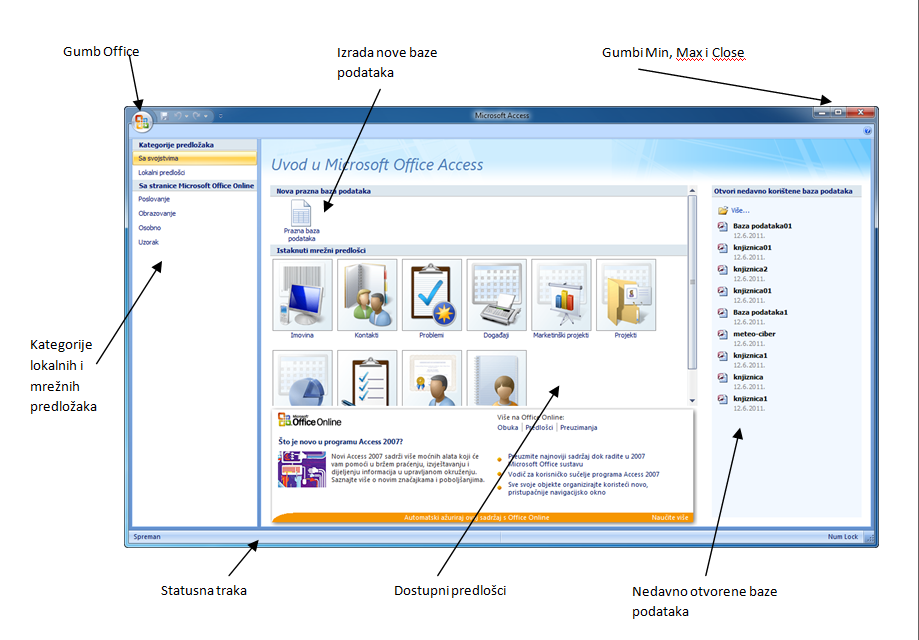 Kreiranje baze podataka u MS Accessu 2010
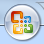 U gornjem lijevom kutu prozora nalazi se gumb Office.        Klikom na njega otvara se izbornik sa sljedećim naredbama:

Novo (engl. New)
Otvori (engl. Open)
Spremi (engl. Save)
Spremi kao (engl. Save As)
Ispis (engl. Print)
Upravljaj (engl. Manage)
E-pošta (engl. E-mail)
Objavi (engl. Publish)
Zatvori bazu podataka (engl. CloseDatabase)
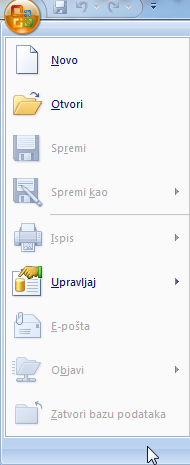 Kreiranje baze podataka u MS Accessu 2010
Na lijevoj strani početnog ekrana nalaze se dostupne kategorije predložaka, kako lokalnih tako i mrežnih, dok se u središnjem dijelu nalaze pojedini istaknuti mrežni predlošci te gumb za izradu nove prazne baze podataka.

Na desnoj strani ekrana nalazi se popis nedavno otvorenih baza podataka, a u gornjem desnom kutu nalaze se gumbi Minimaliziraj (engl. Minimize), Maksimiziraj (engl. Maximize) i Zatvori (engl. Close).
Kreiranje baze podataka u MS Accessu 2010
Zatvaranje baze podataka
Otvaranje postojeće baze podataka
Za otvaranje postojeće baze podataka unutar MS Accessa 2007 na raspolaganju imamo dva načina. 
Najjednostavniji je da na postojeću bazu podataka napravimo dvostruki klik.
Drugi način je otvaranje baze podataka iz već pokrenute aplikacije MS Accessa 2007.
Otvaranje postojeće baze podataka
Klikom na gumb Office te zatim na naredbu Otvori (engl. Open) odabiremo željenu bazu podataka na sljedeći način:
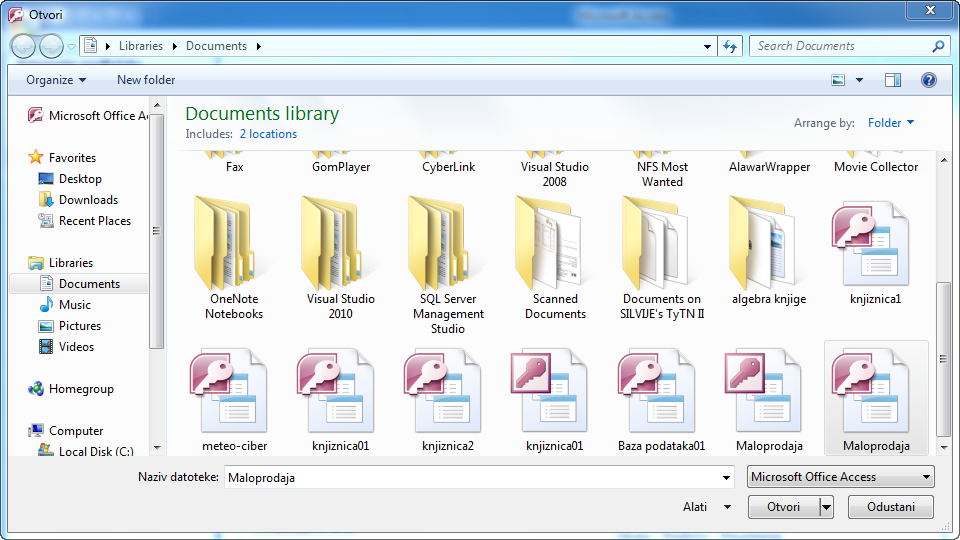 Otvaranje postojeće baze podataka
Pronađemo željenu mapu.
Odaberemo željenu bazu podataka, te kliknemo na gumb Otvori (engl. Open).
Pri otvaranju baze podataka javit će se prozor sa sigurnosnim upozorenjem, nakon čega ćemo morati kliknuti na gumb Mogućnosti (engl. Options).
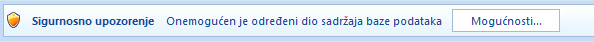 Otvaranje postojeće baze podataka
4.Nakon otvaranja dijaloškog okvira Sigurnosne odrednice paketa Microsoft Office (engl. Microsoft Office Security Options), trebamo odabrati opciju Omogući ovaj sadržaj (engl. Enable this content) te kliknuti na gumb U redu (engl. OK).
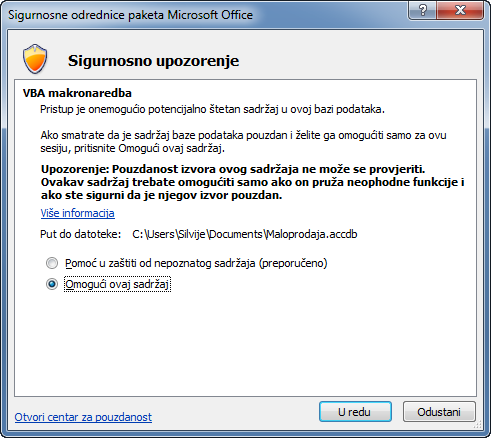 Otvaranje postojeće baze podataka
Prikazani sustav upozorenja uređen je zbog mogućnosti da baza podataka može sadržavati računalne viruse te tako biti opasna za naše računalo.
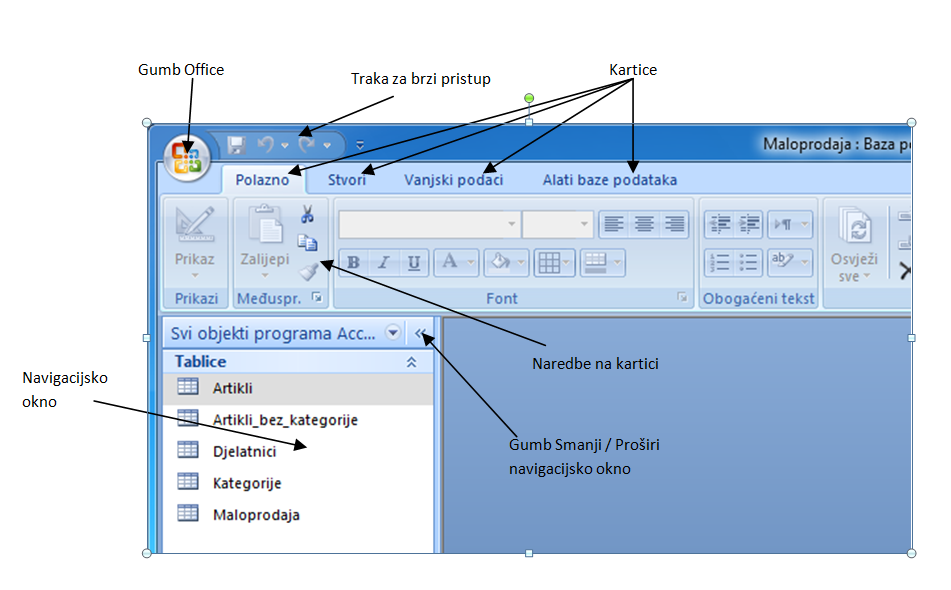 Otvaranje postojeće baze podataka
Kada smo otvorili bazu podataka, u gornjem lijevom kutu nalazi se gumb Office, te pokraj njega traka za brzi pristup. 
U gornjem dijelu ekrana nalazi se vrpca (engl. ribbon) koja se sastoji od kartica, od kojih su nam na raspolaganju sljedeće:

Polazno (engl. Home)
Stvori (engl. Create)
Vanjski podaci (engl. External Data)
Alati baze podataka (engl. Database Tools)
Izrada nove baze podataka
Unutar početnog prozora MS Accessa 2007 odaberimo ikonu        Prazna baza podataka (engl. Blank Database).  Na desnoj strani početnog prozora MS Accessa 2007 unesimo naziv baze podataka (u našem slučaju to je „Videokolekcija“).
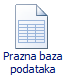 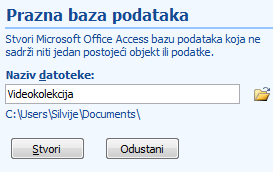 Izrada nove baze podataka
Nakon toga kliknimo na ikonu    kako bi odabrali mapu u koju ćemo spremiti našu bazu podataka. 
Nakon odabira željene mape kliknimo na gumb Stvori (engl. Create)  i time je naša baza podataka stvorena i spremna za dizajniranje.
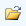 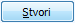 Kraj prvog dijela